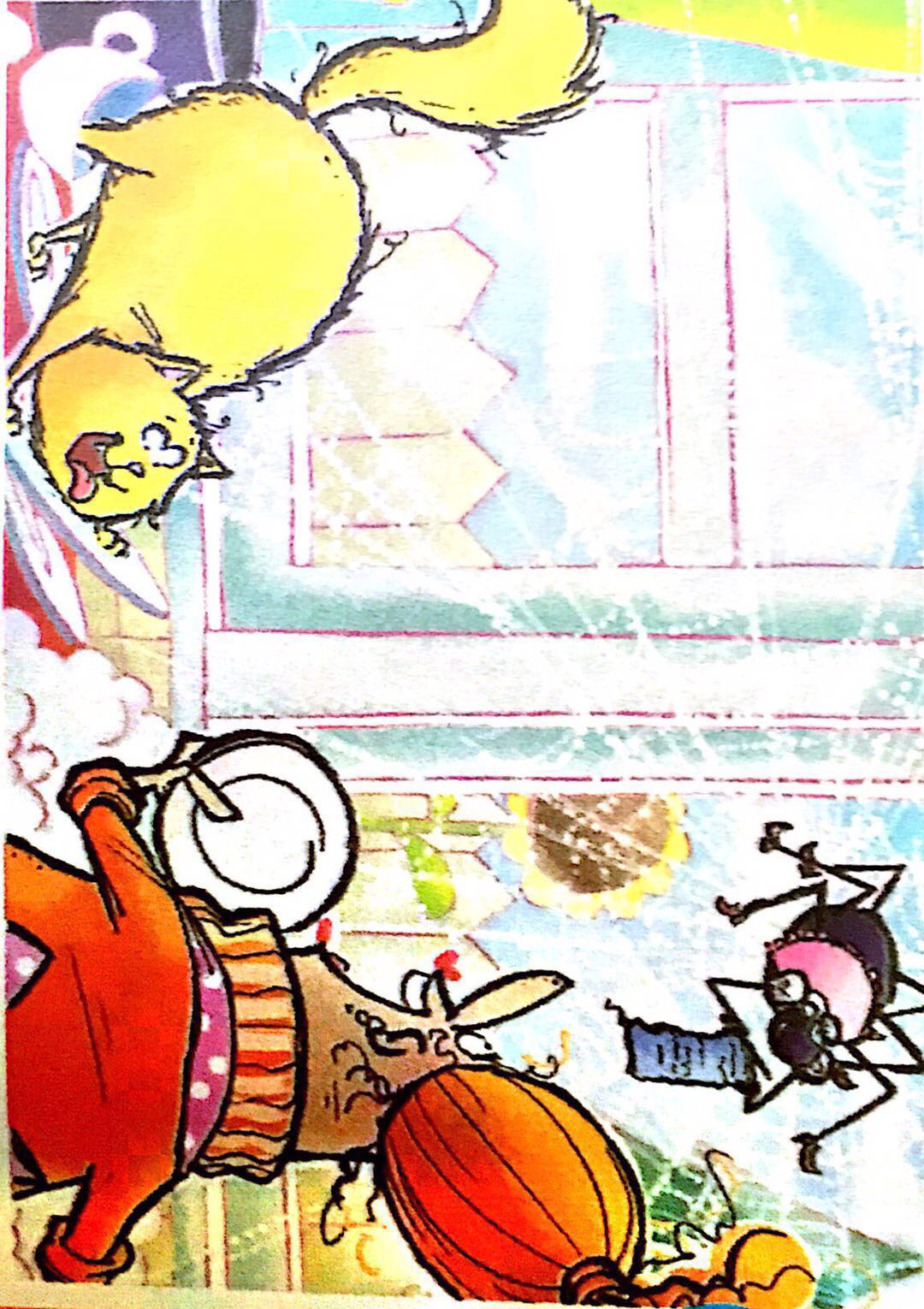 Spider Gets Jealous
蜘蛛又惹事了
选自《多维阅读第8级》
What do you know from the cover?
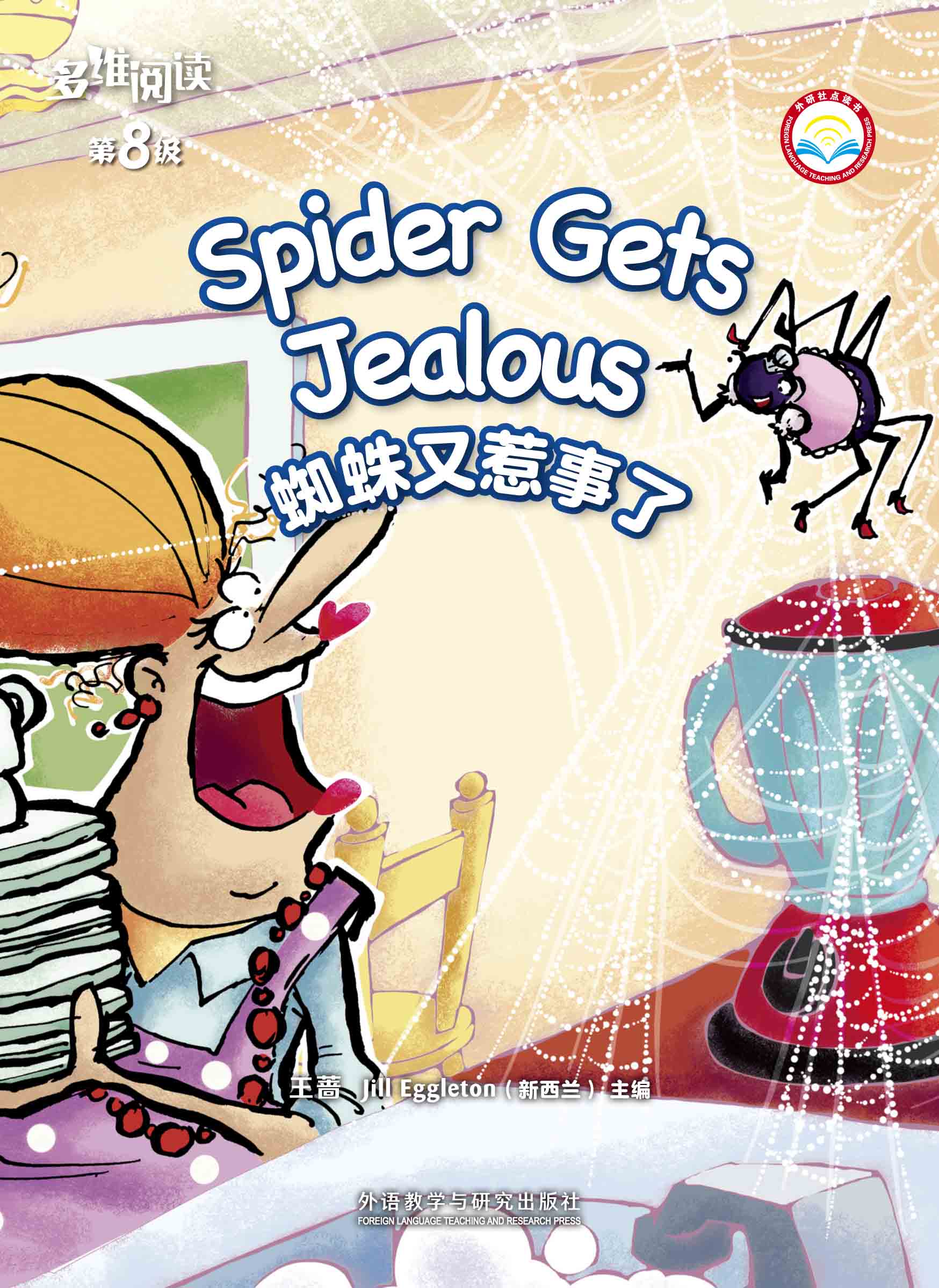 Title
Author
When do you get jealous?
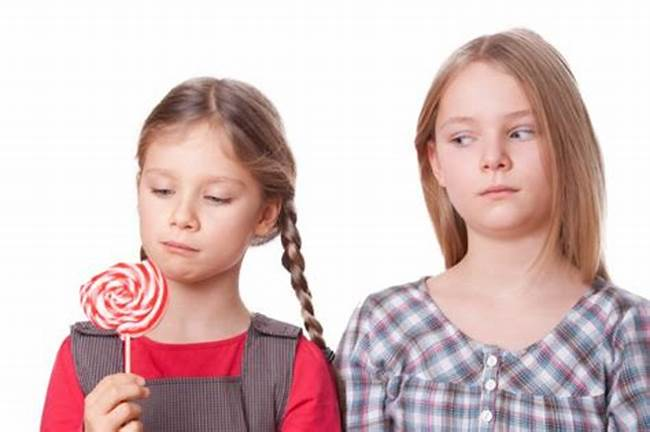 jealous
Read Pages 2-3
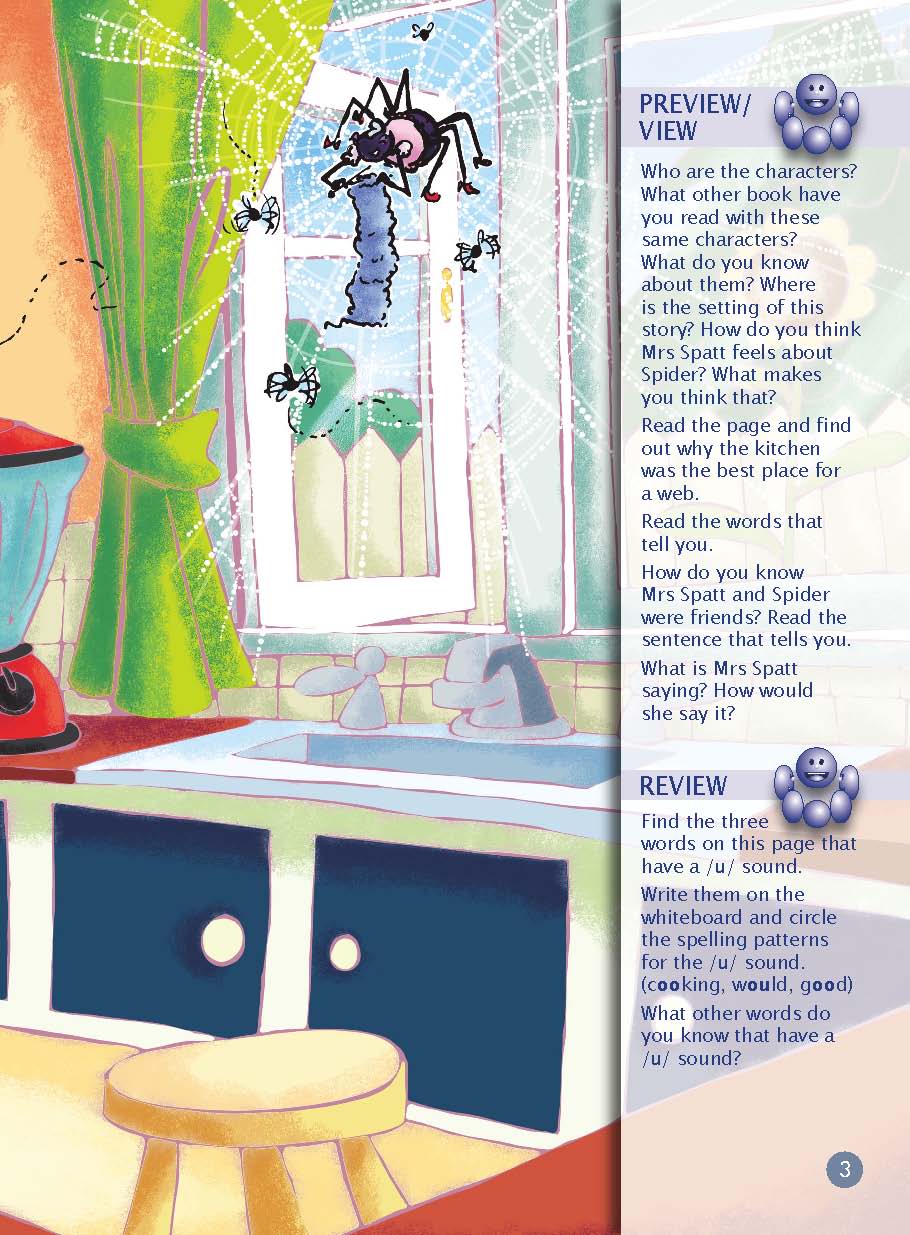 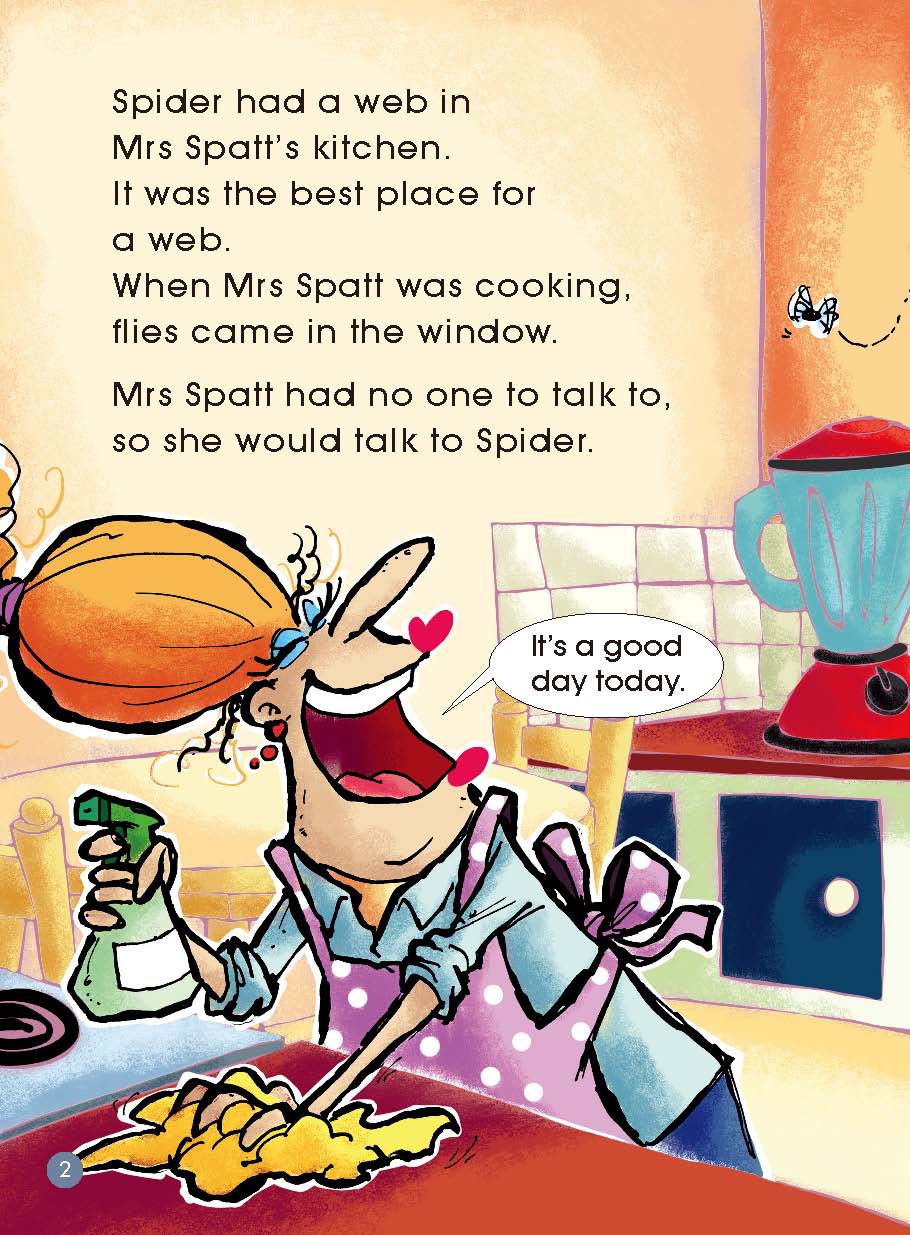 Read Pages 2-3
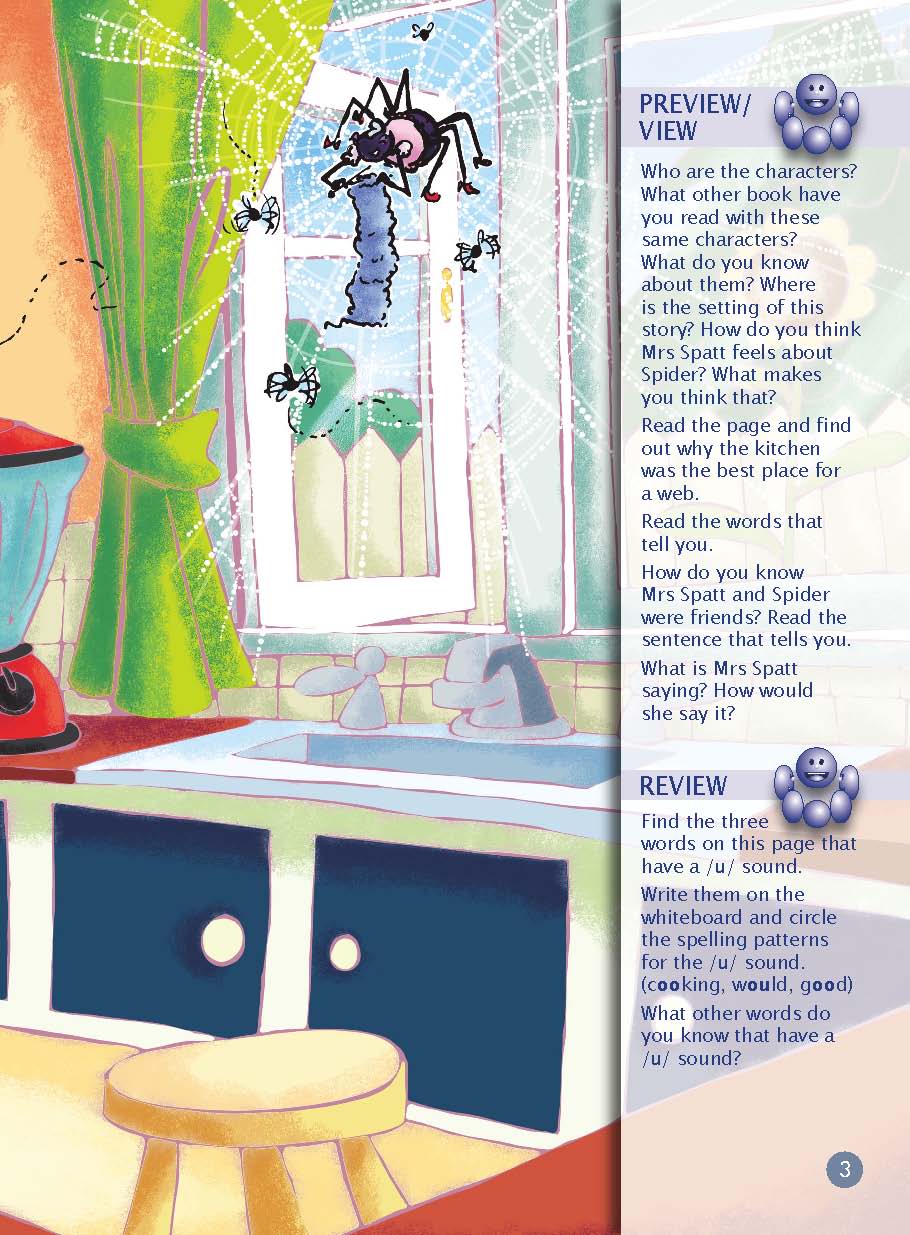 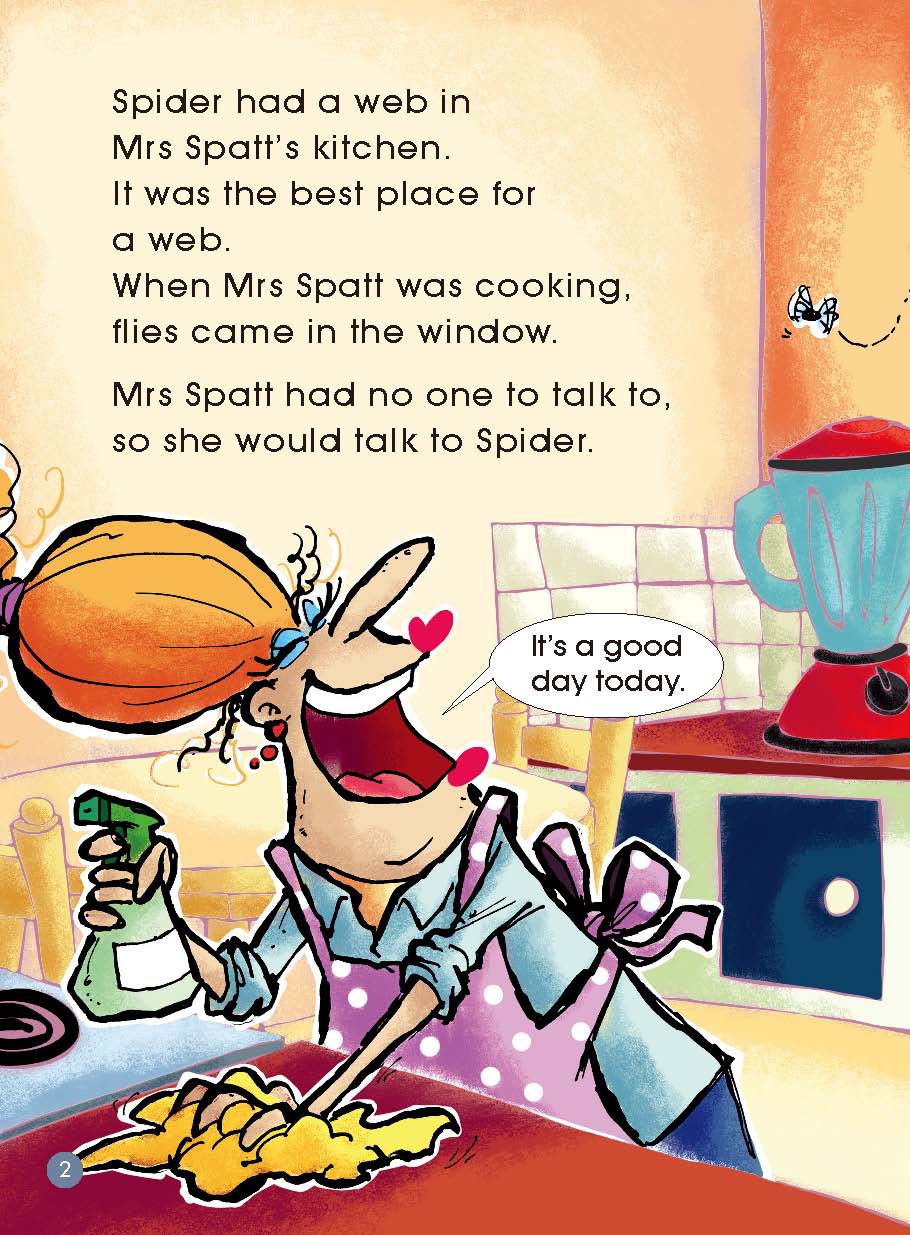 Mrs Spatt
Spider
How do you think 
they feel about each other?
Read Pages 2-3
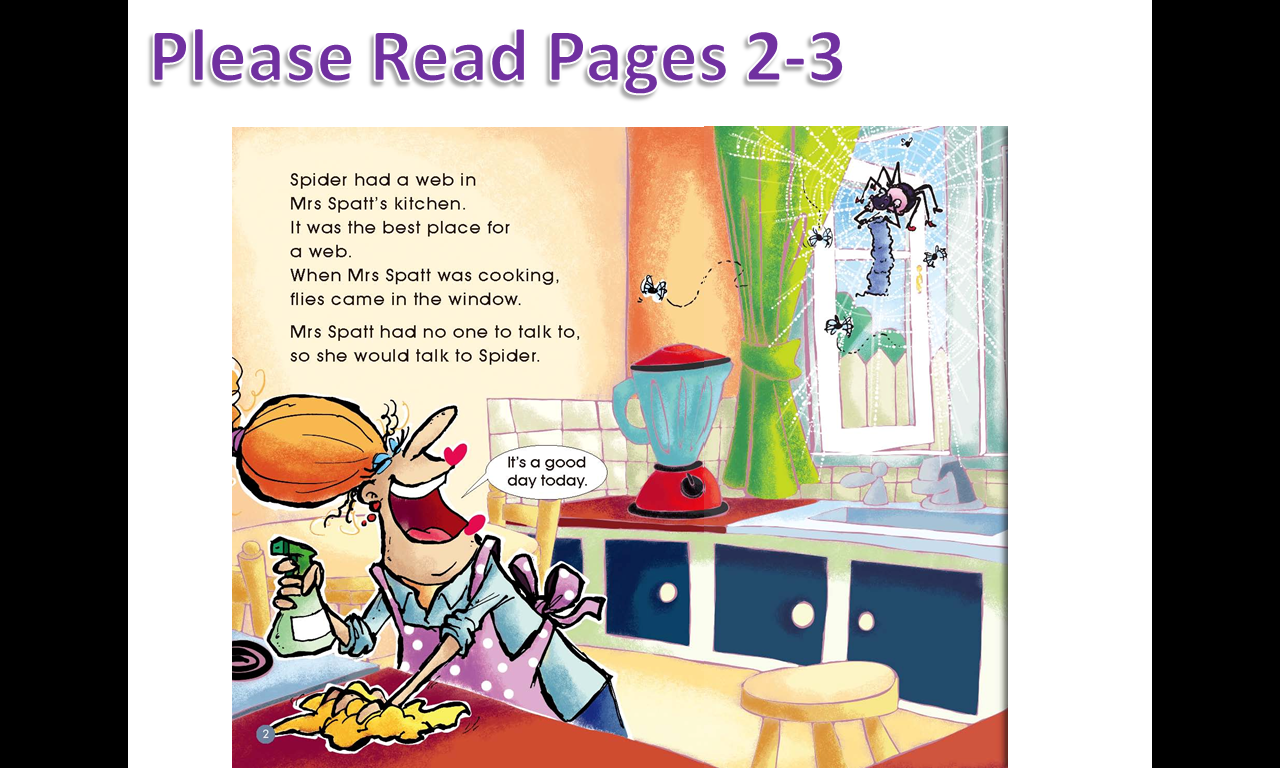 Read Pages 4-7
How does Mrs Spatt feel about Fat Cat?
What does Spider feel?
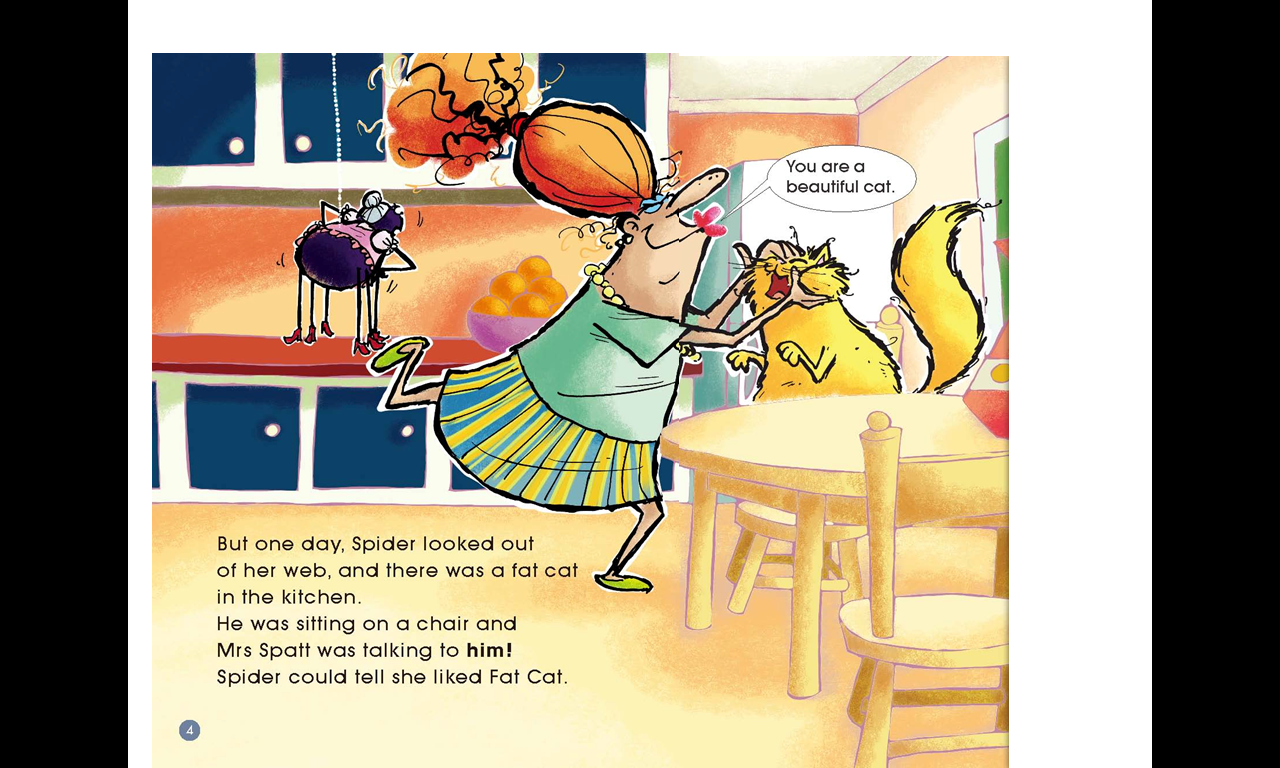 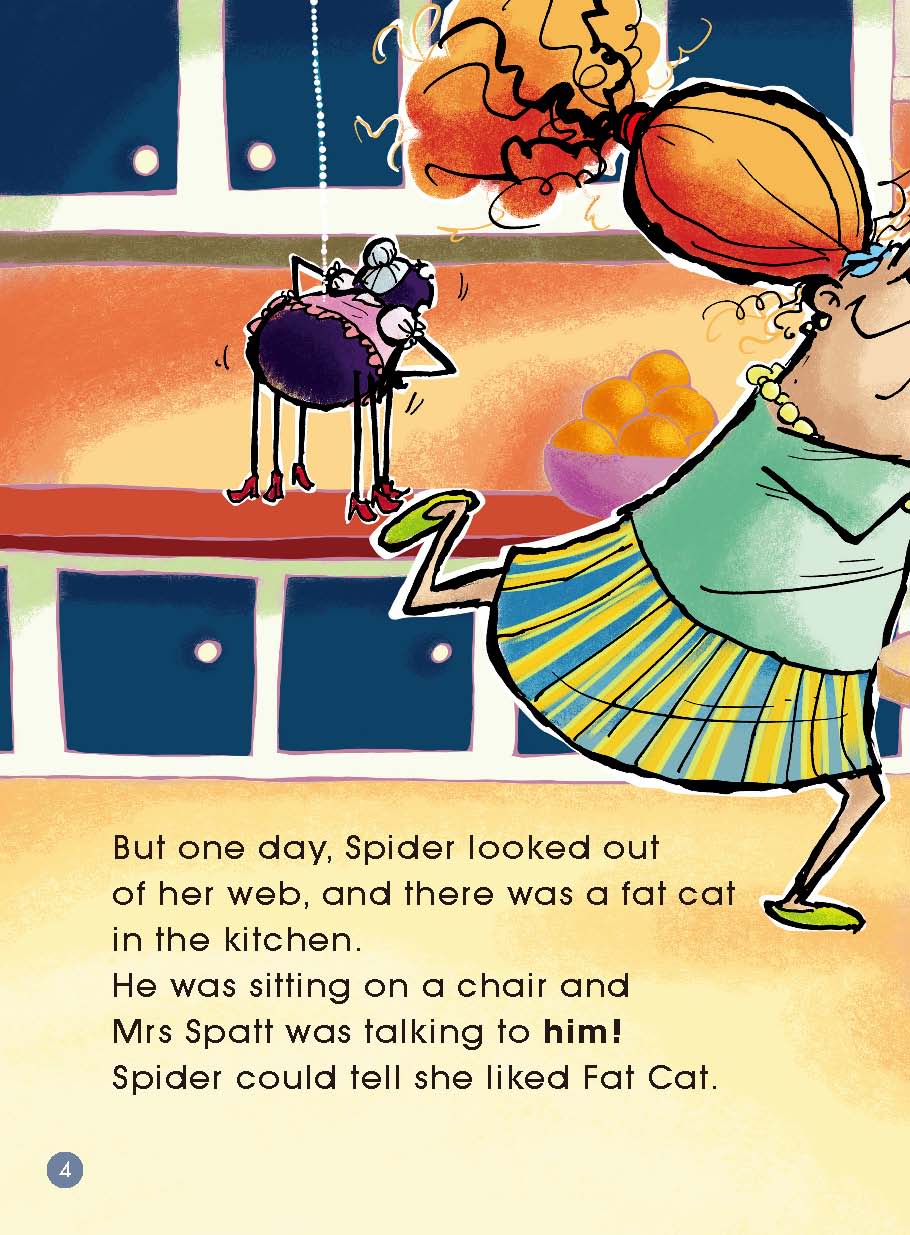 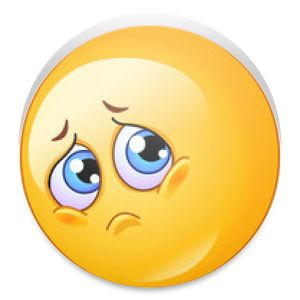 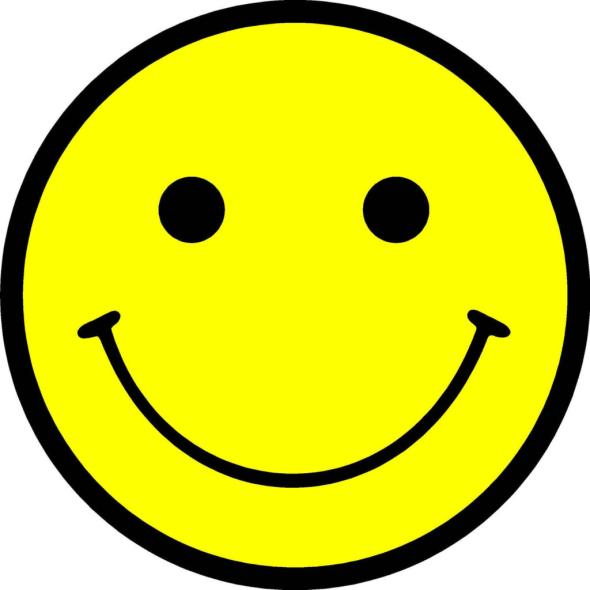 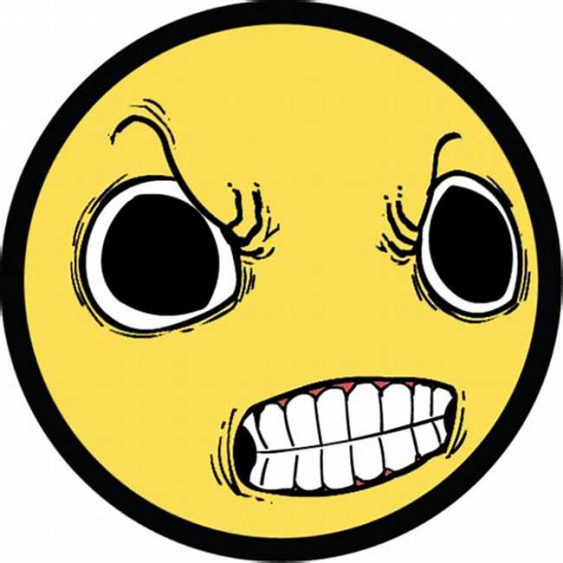 happy
sad
angry
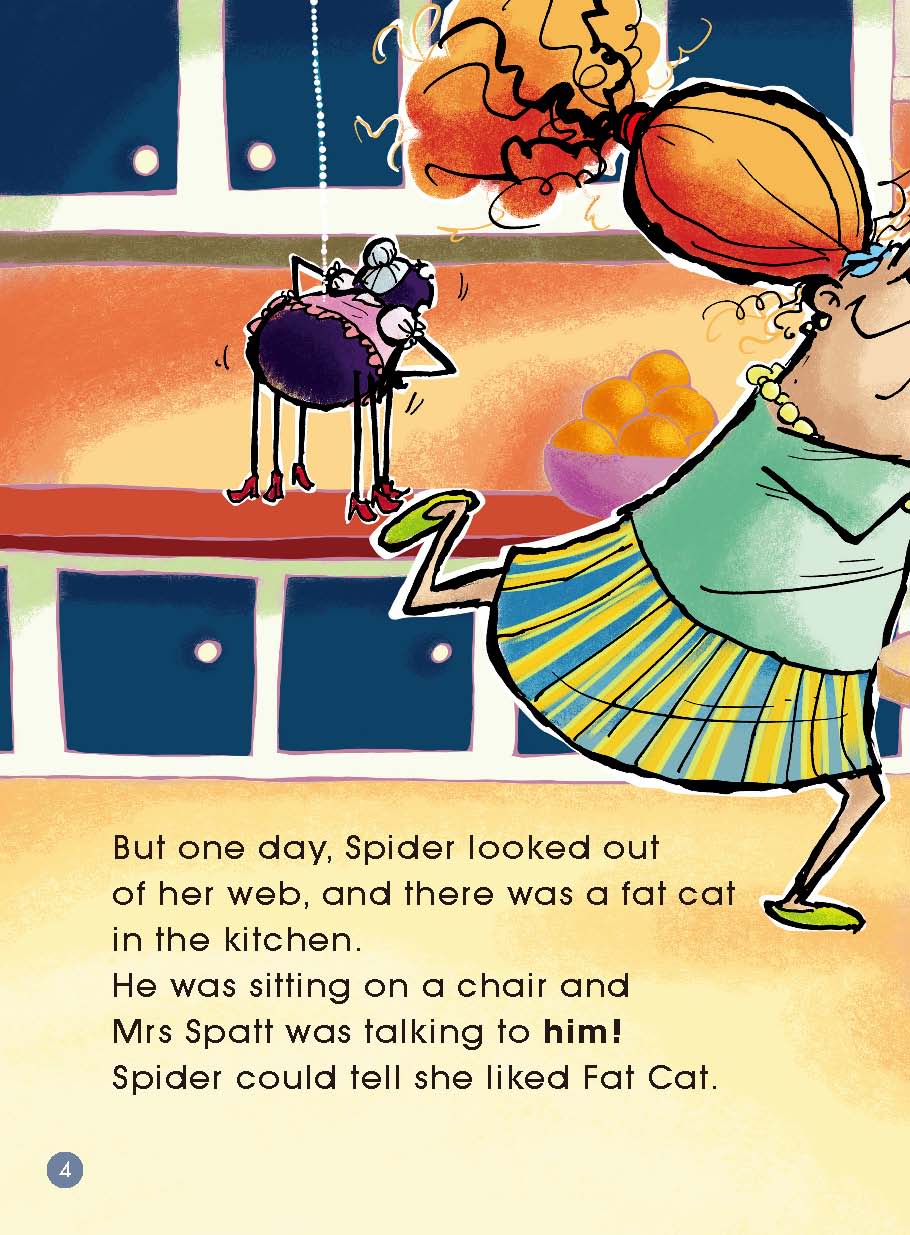 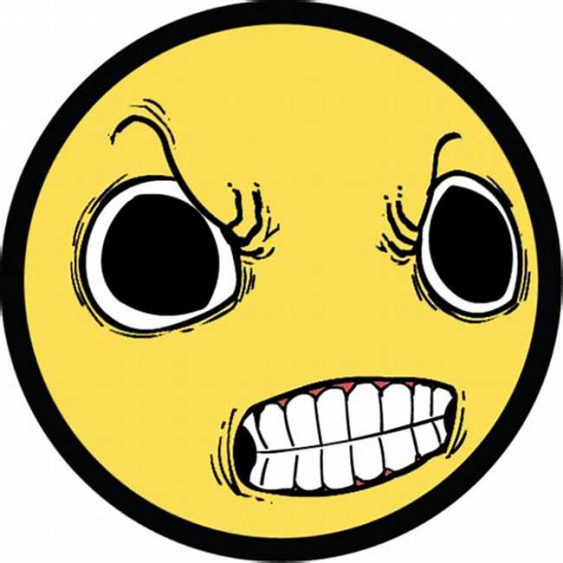 mad =
very angry
angry
Read Pages 4-7
What did Spider do to get attention?
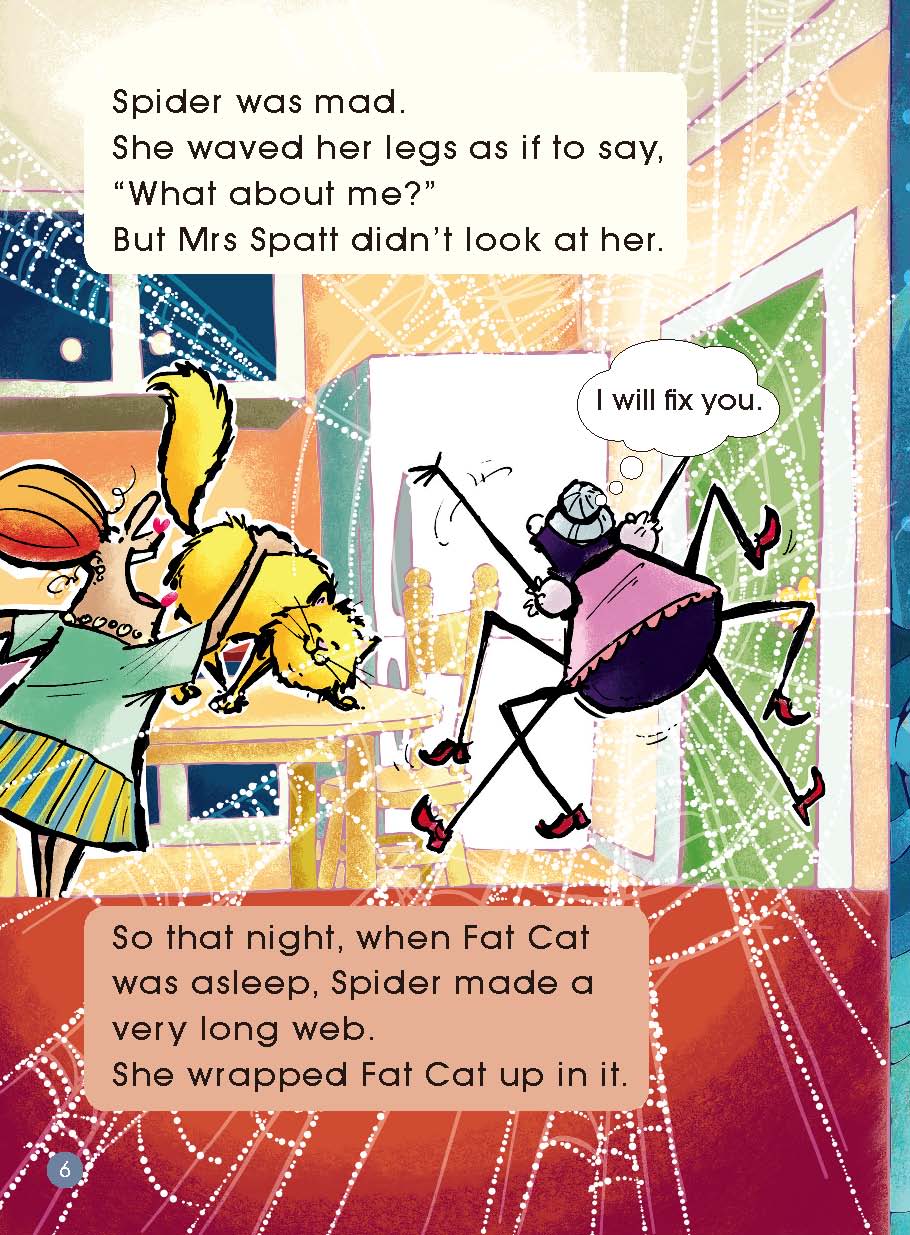 Read Pages 4-7
What did Spider do to fix Fat Cat?
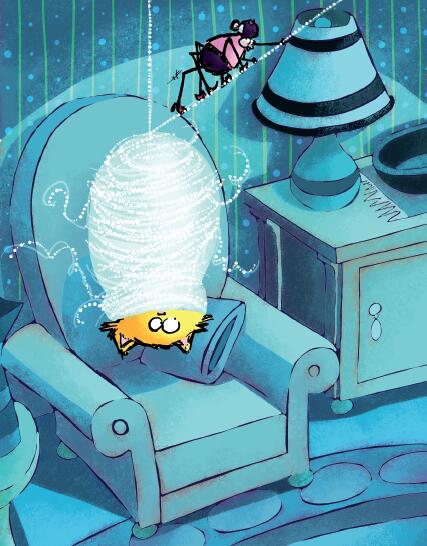 wrap up
Read Pages 8-15
How did Mrs Spatt feel and what did she do after she found out about Spider’s deed?
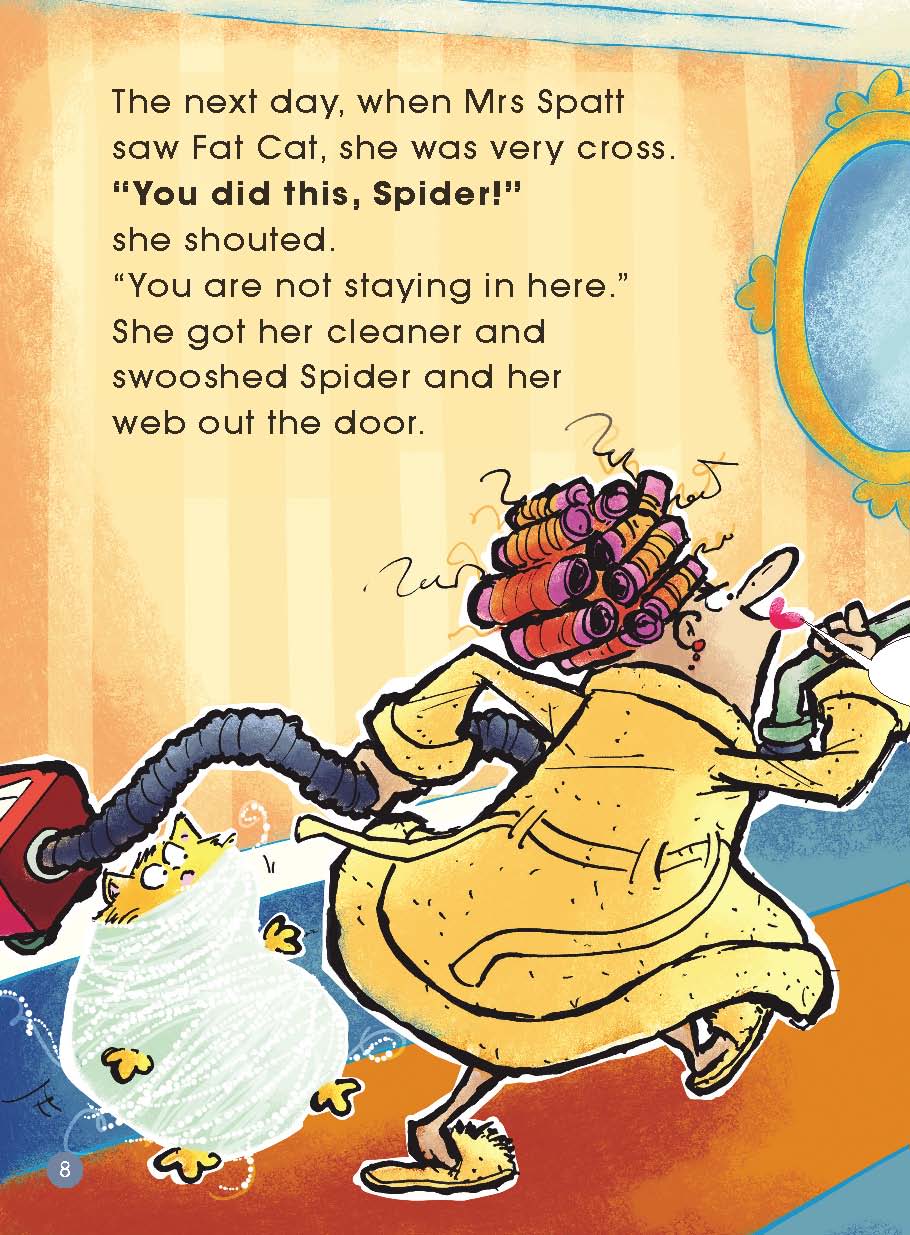 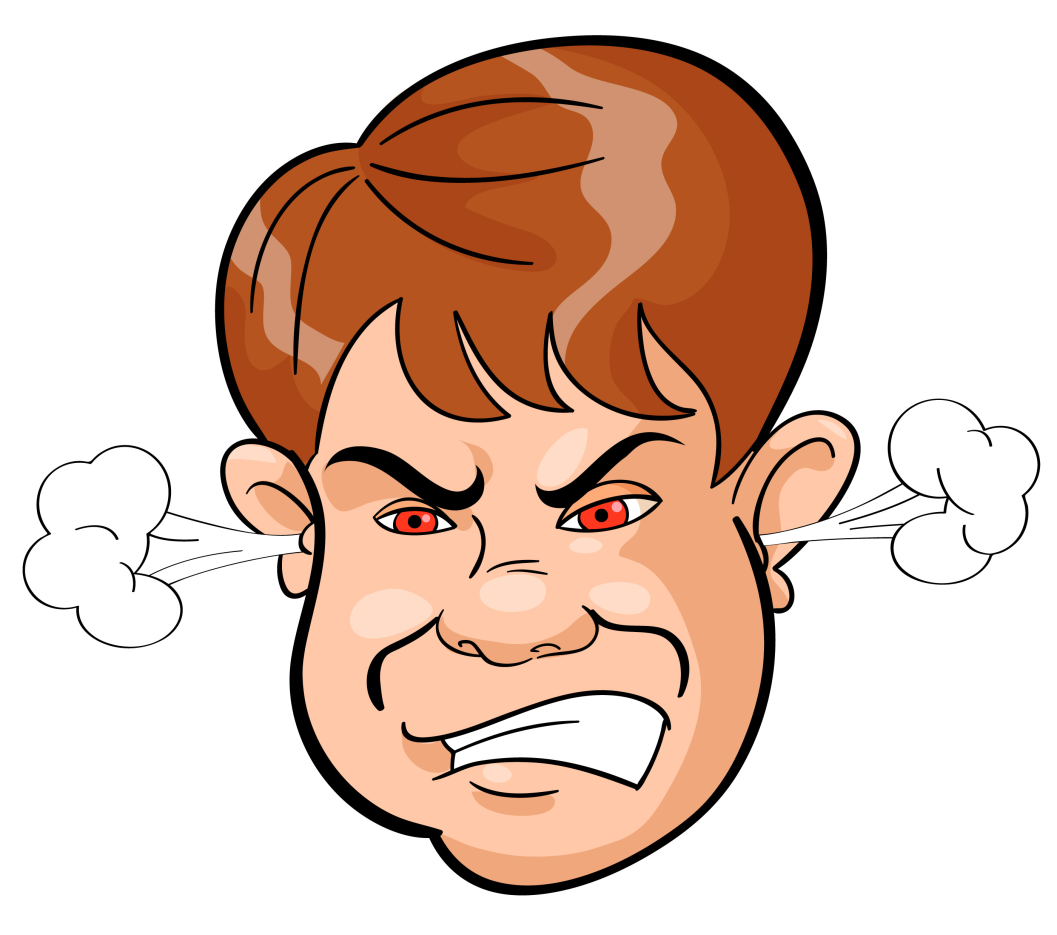 cross
Read Pages 8-15
Where was Spider?
How did she feel?
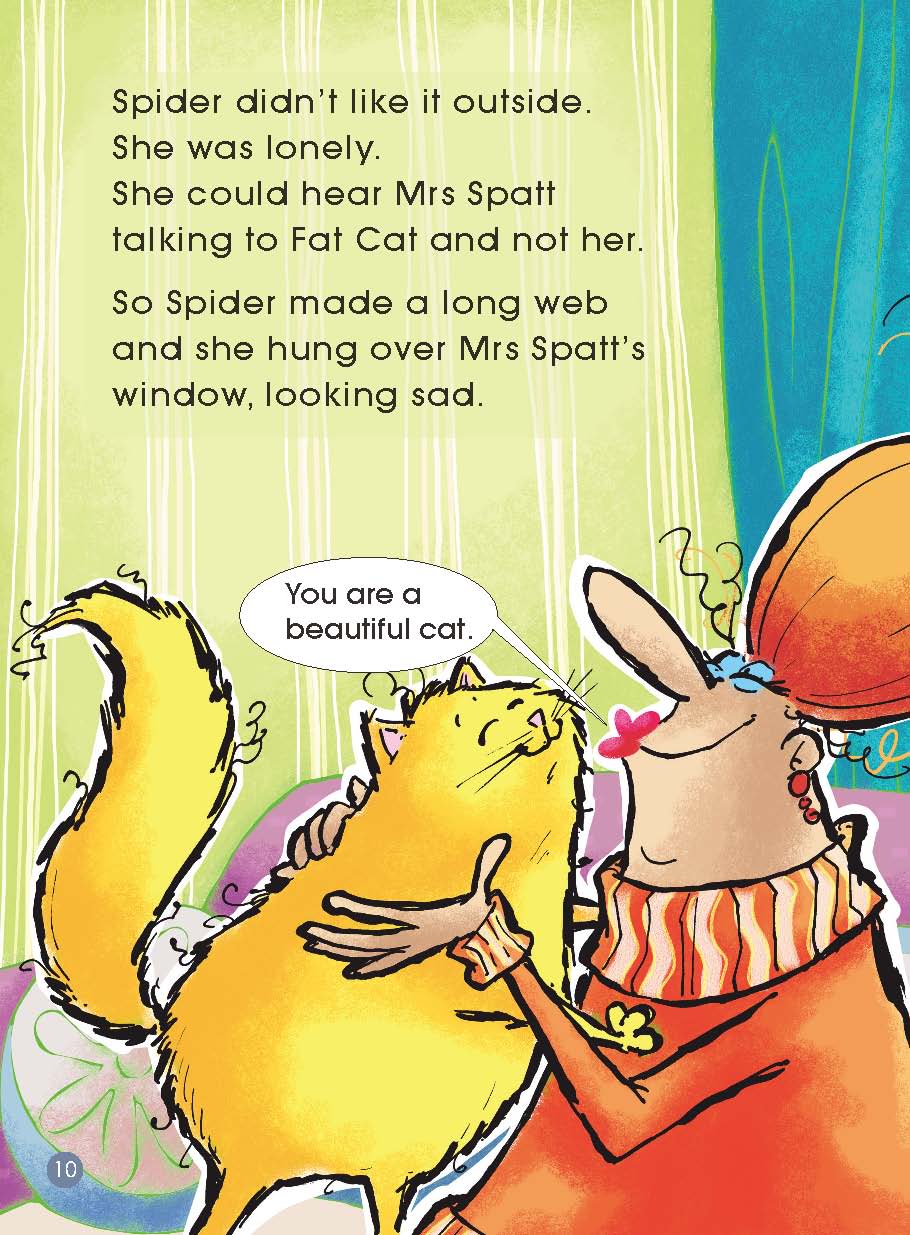 lonely
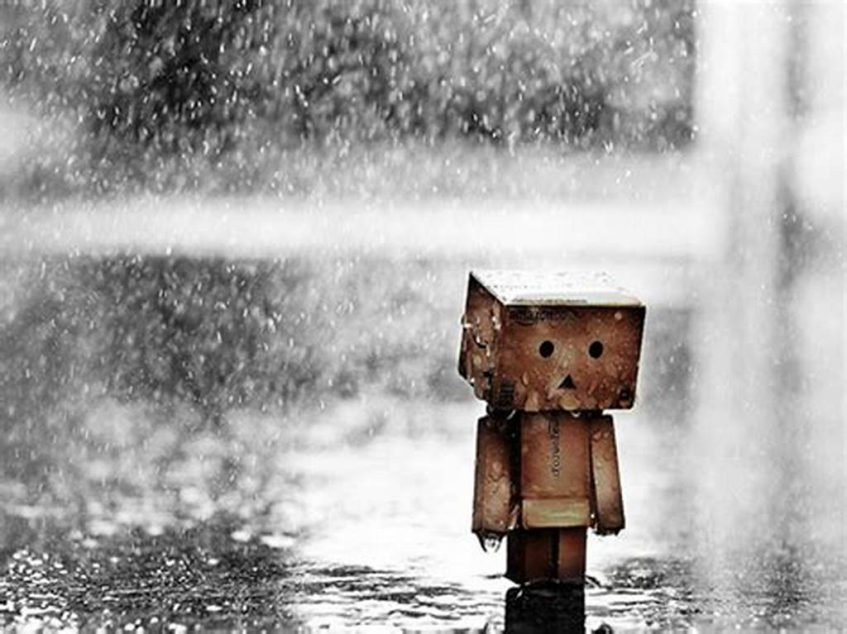 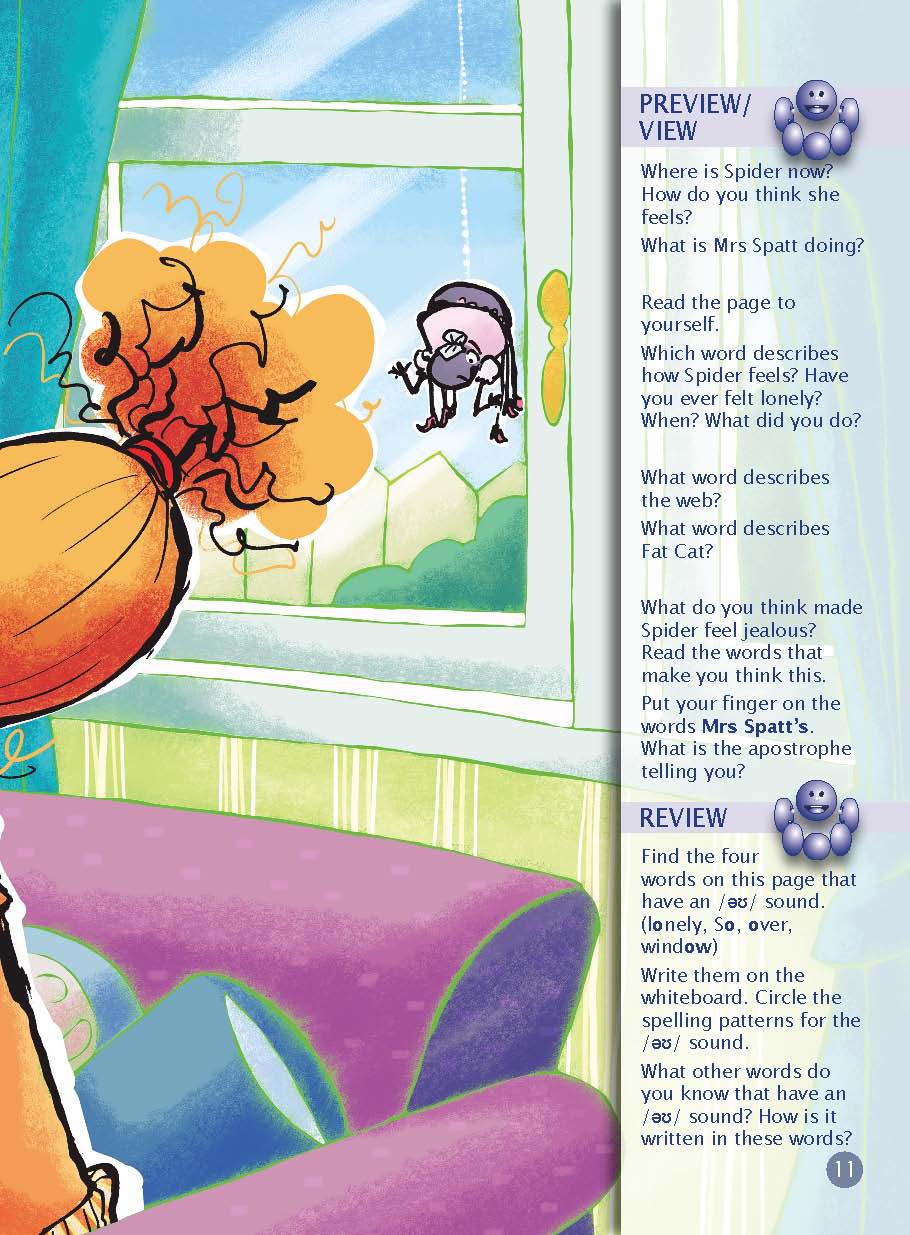 means sad because one has no friends
Read Pages 8-15
If Spider wanted to come into Mrs Spatt’s house,  what did she need to do?
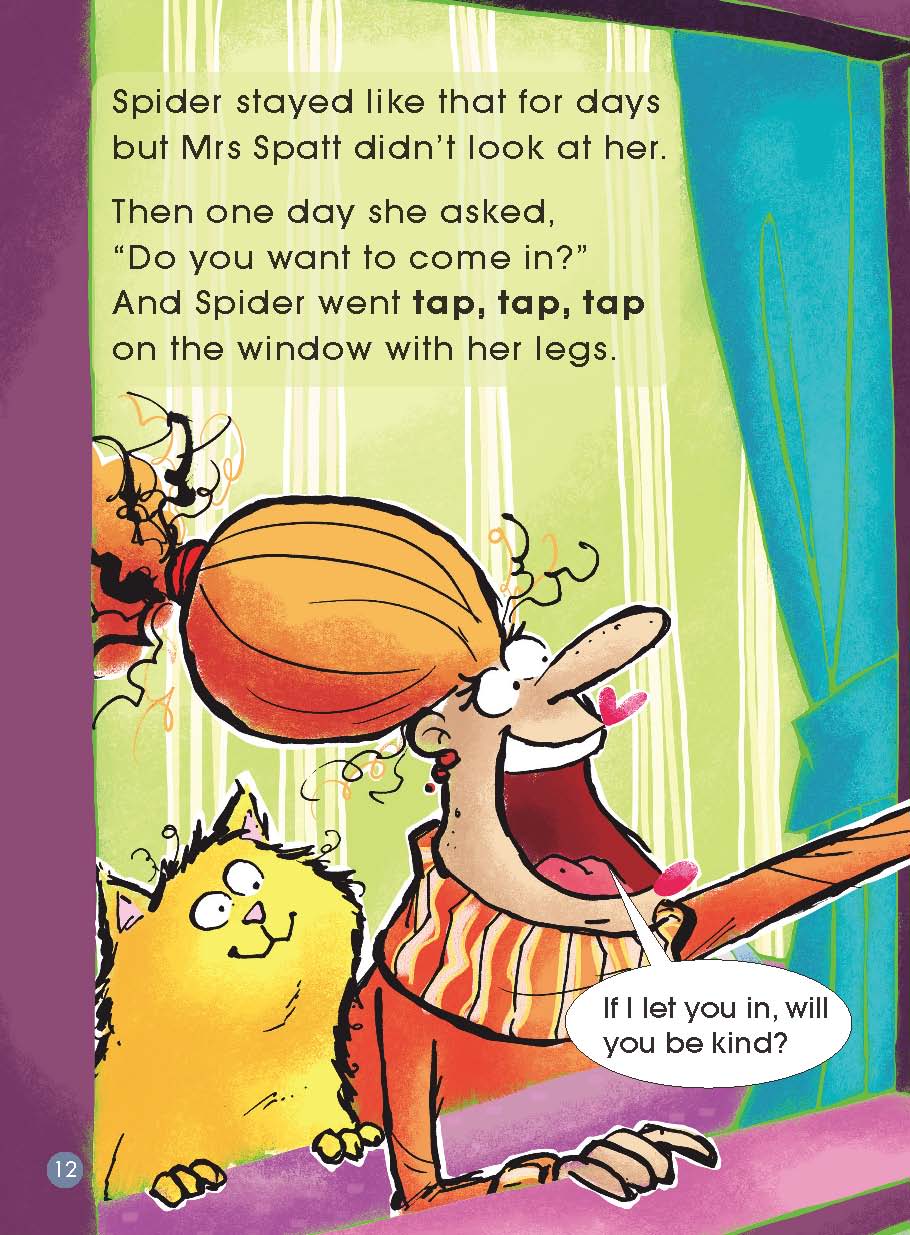 Read Pages 8-15
How was Spider different?
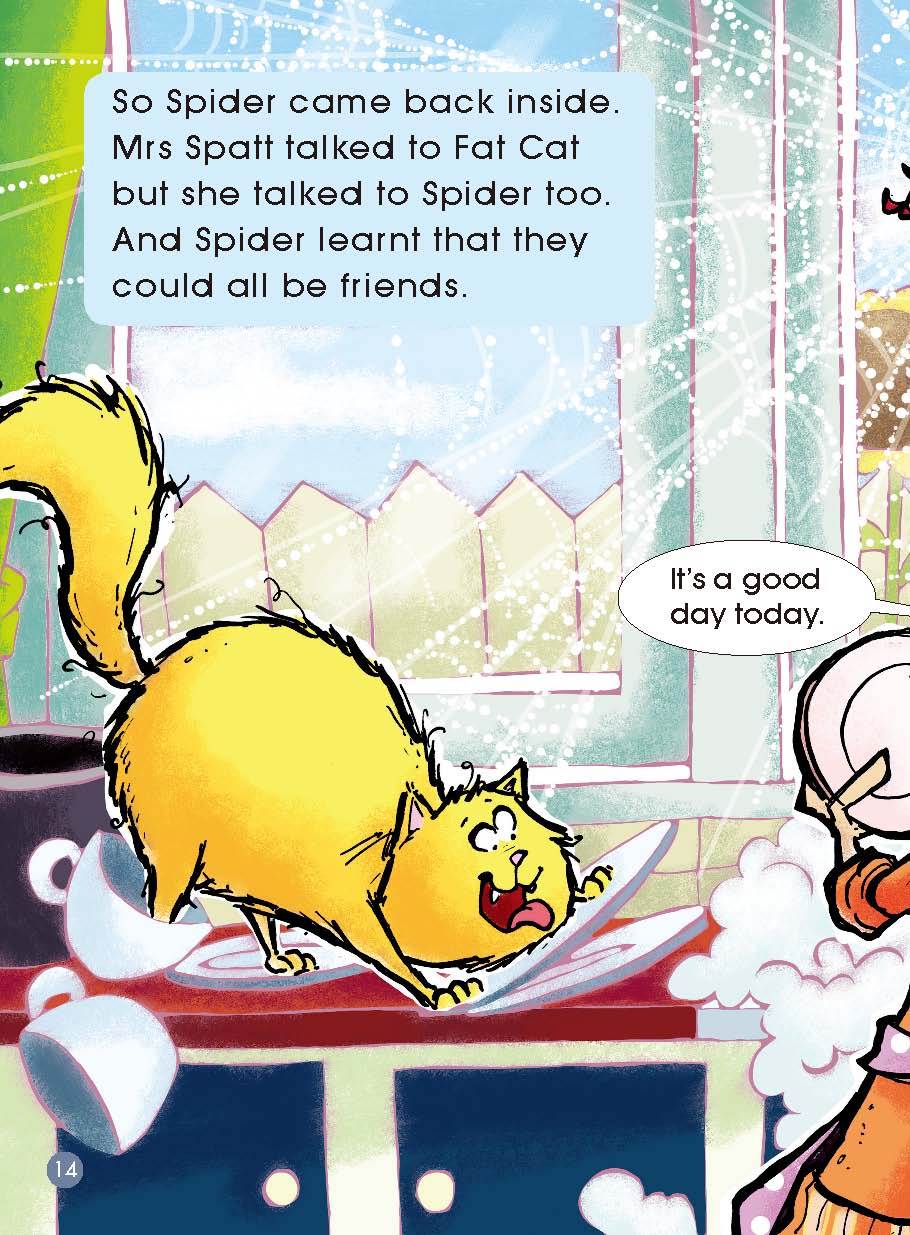 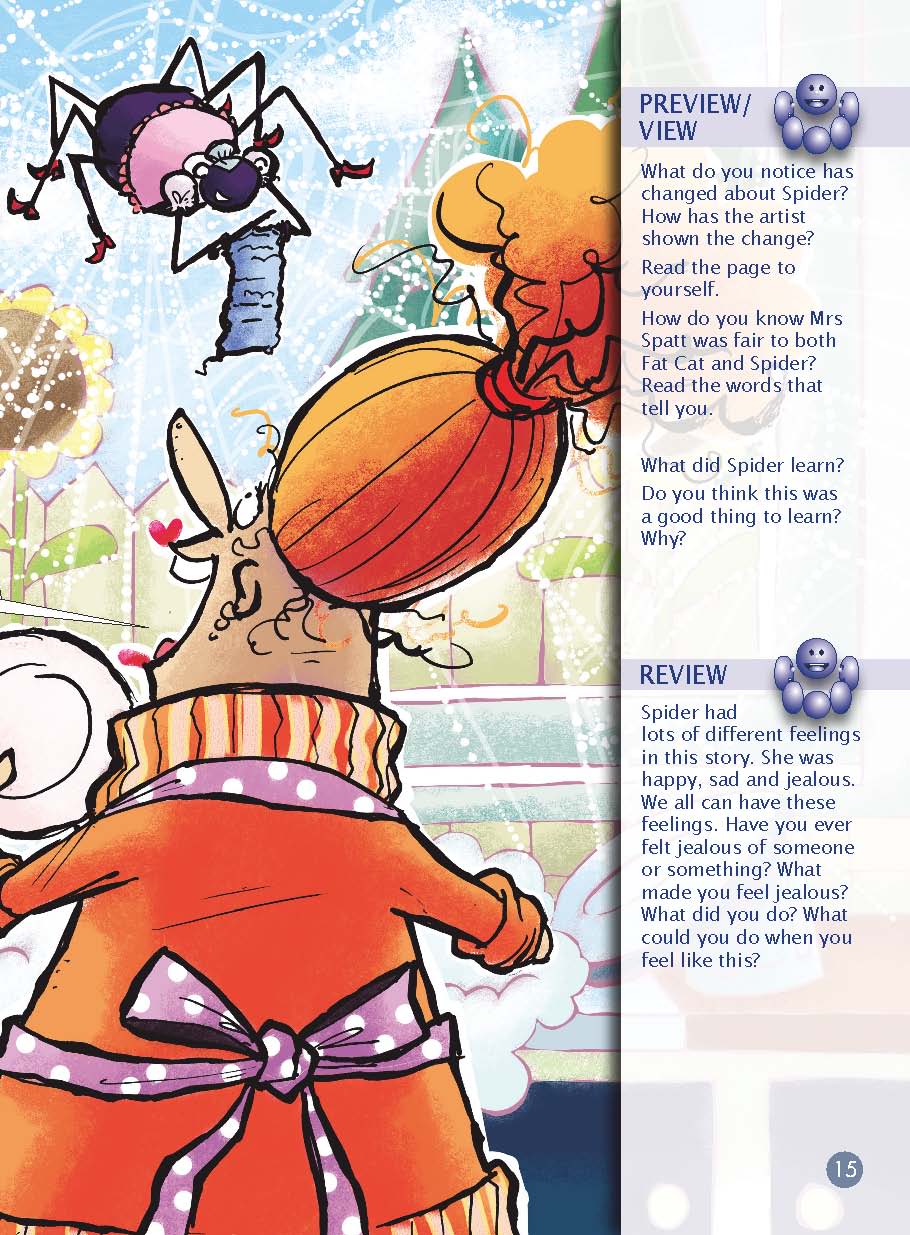 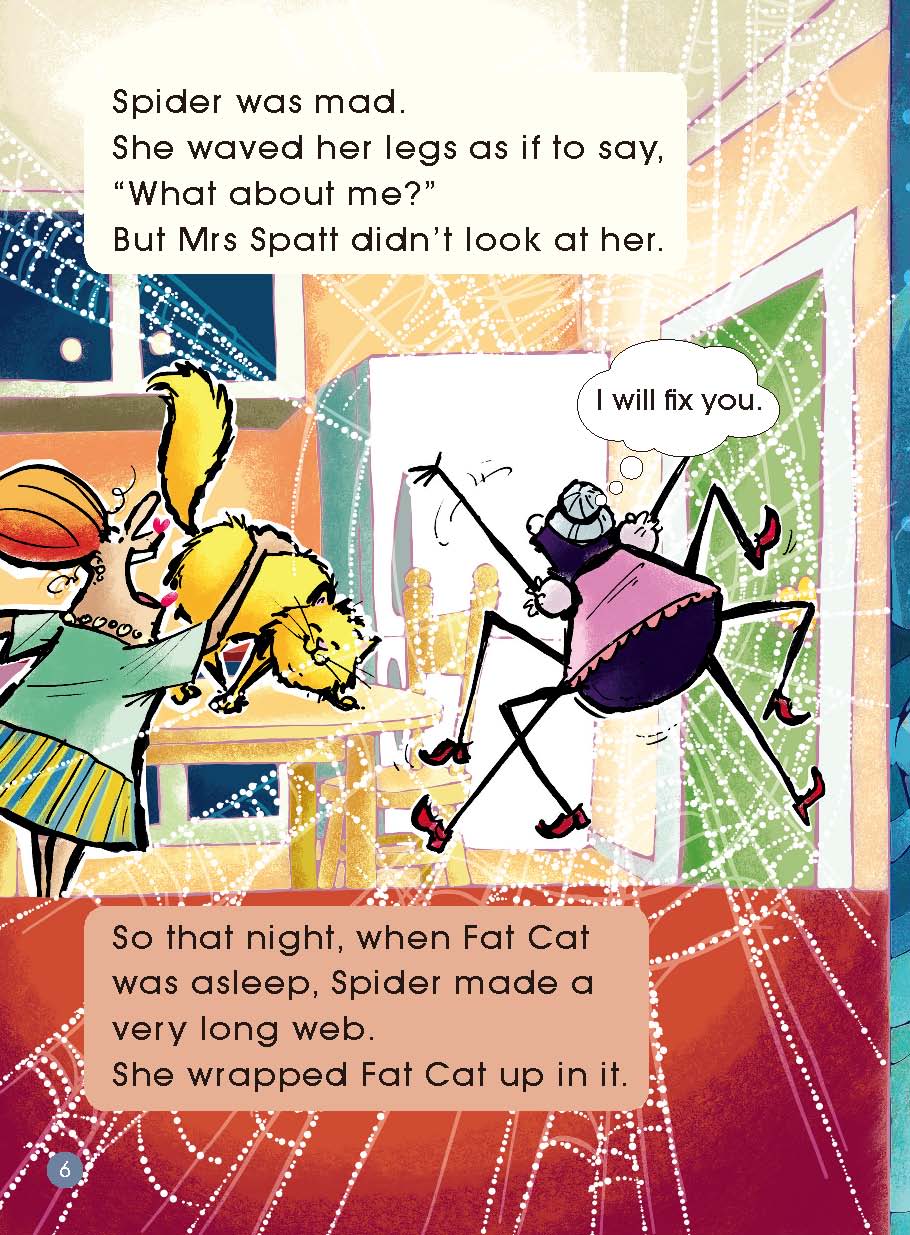 mad
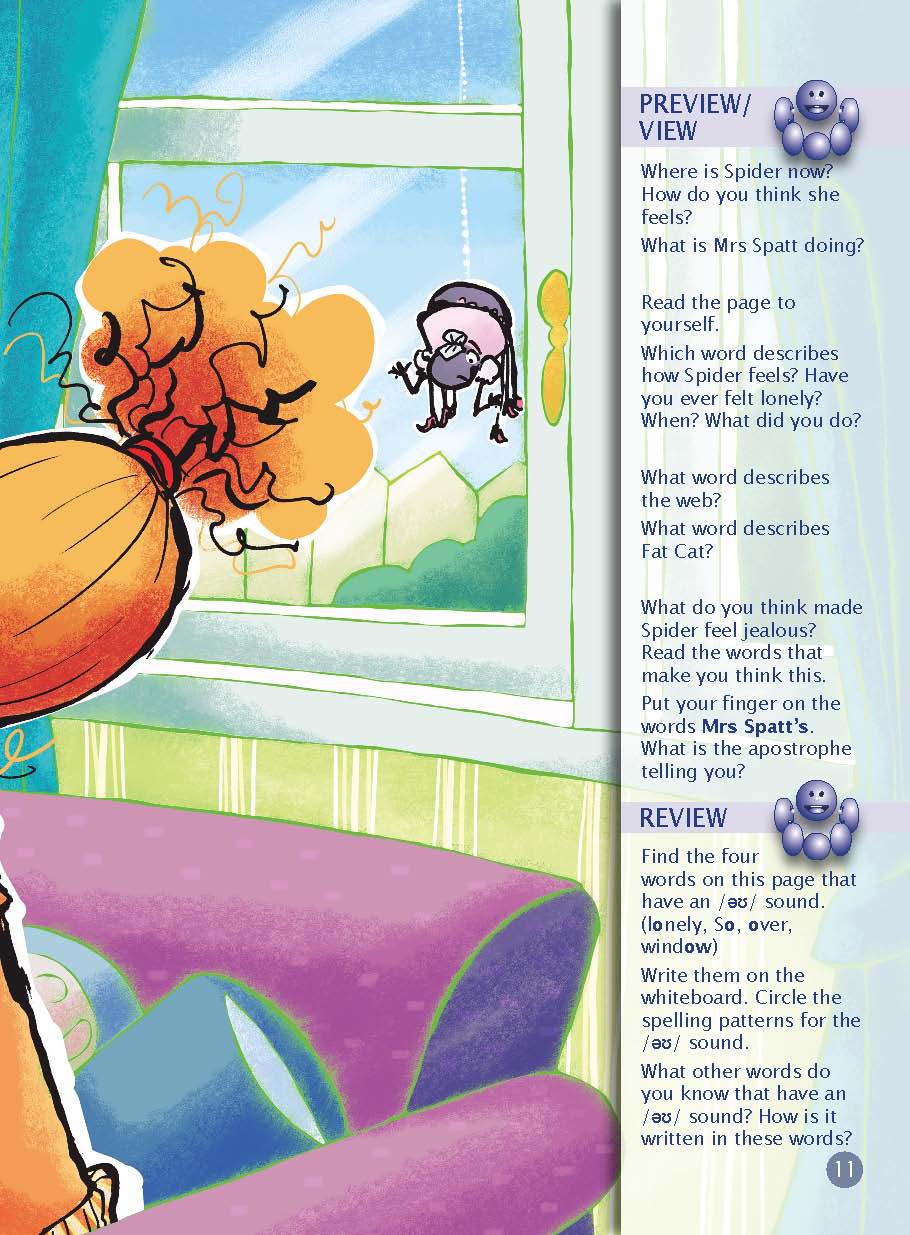 jealous
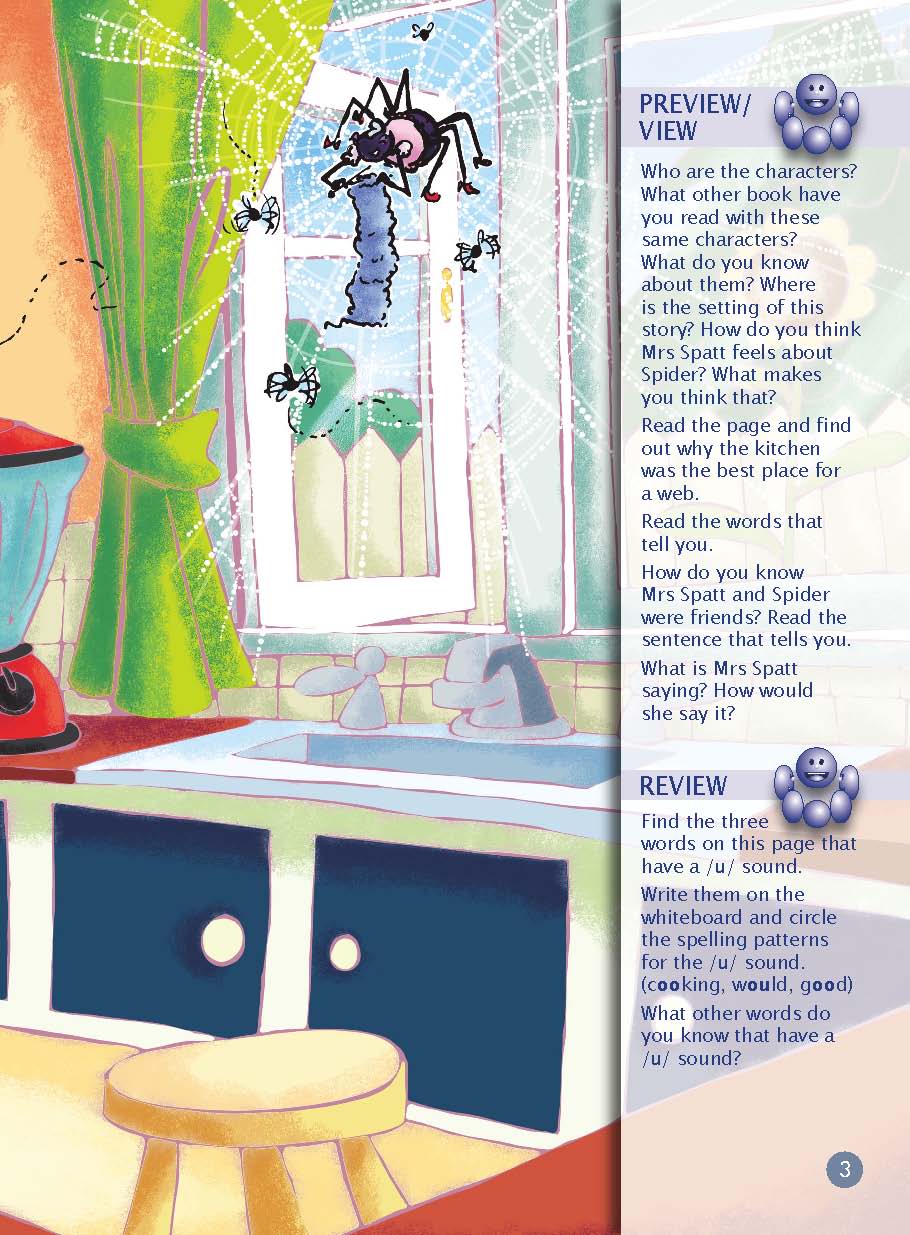 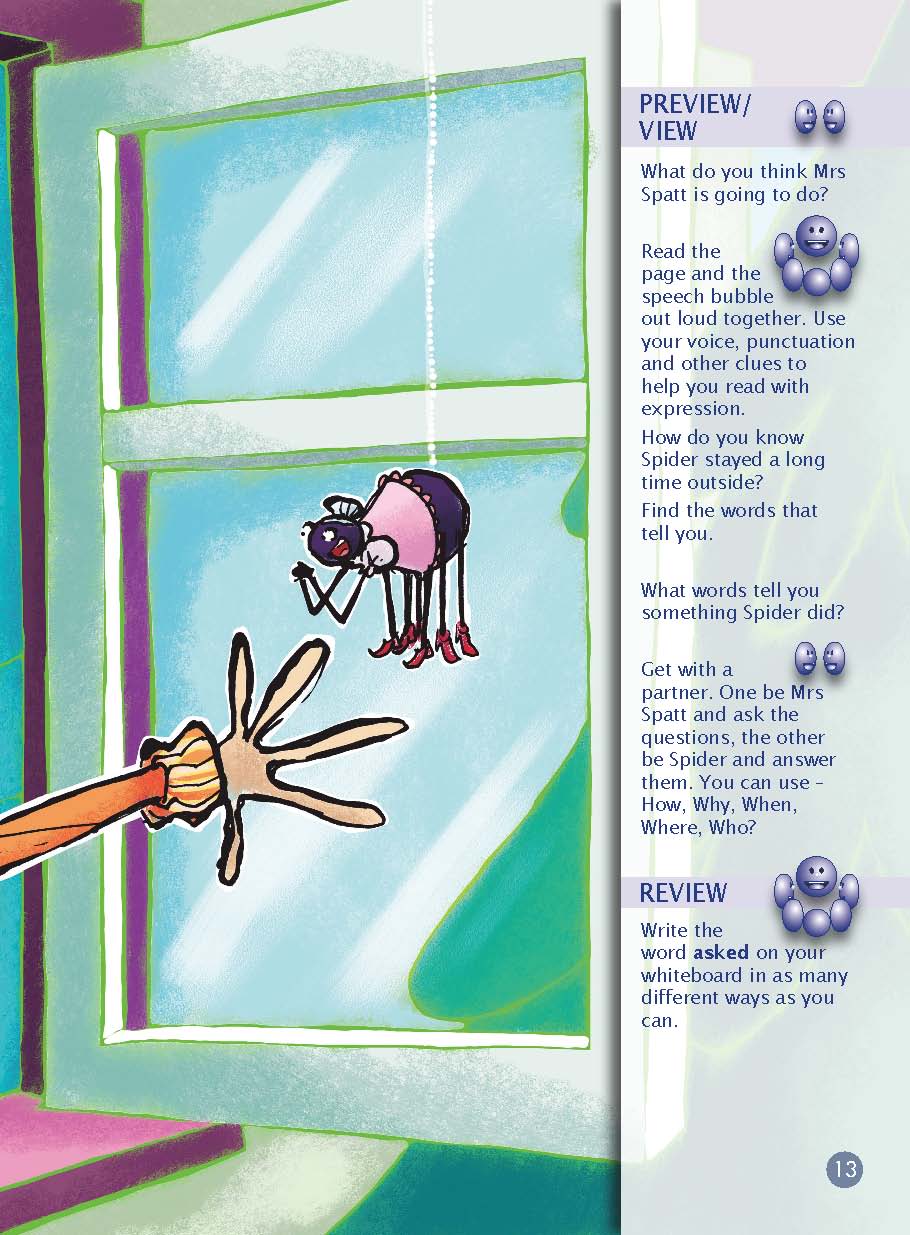 lonely
happy
kind
Read and number
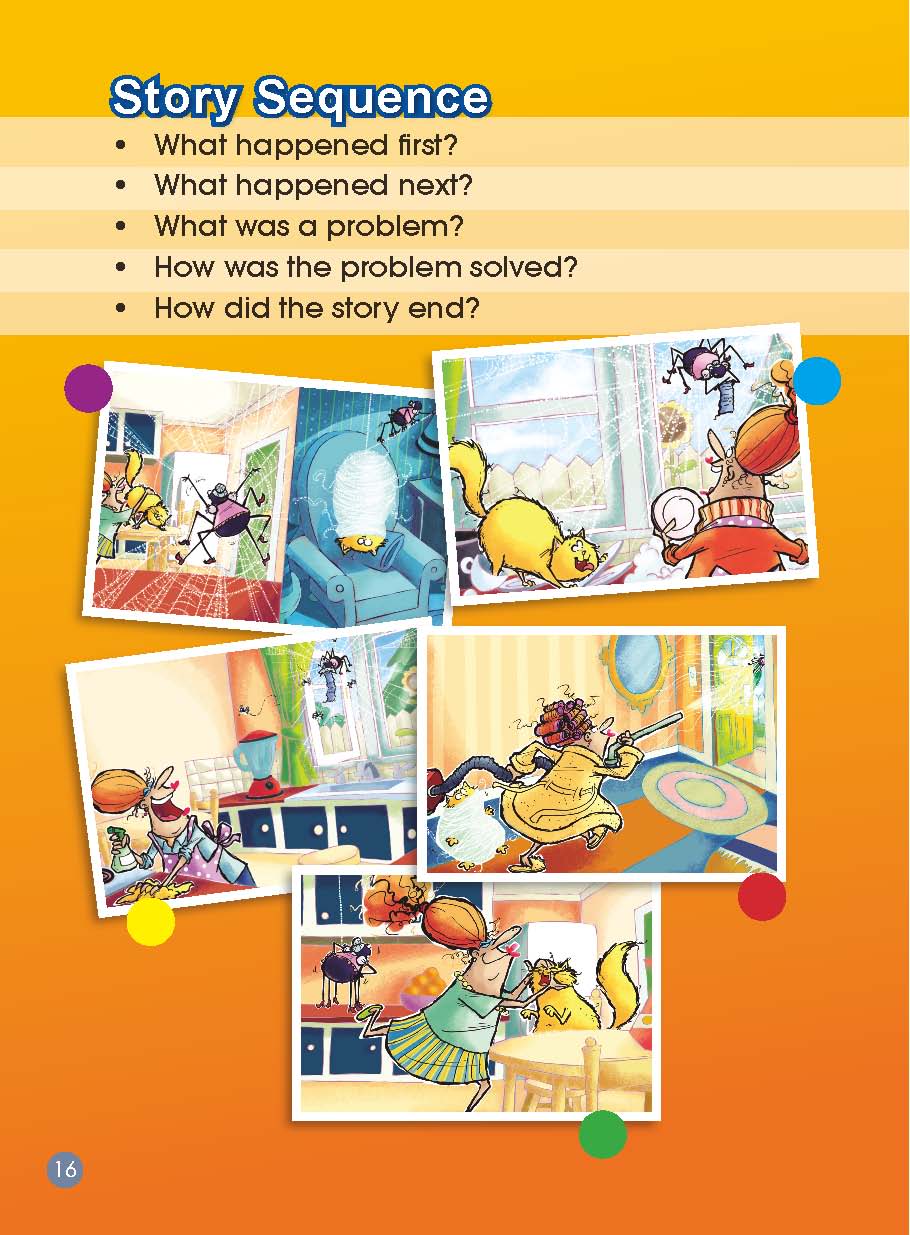 5
3
4
1
2
Have you ever felt jealous of someone or something?
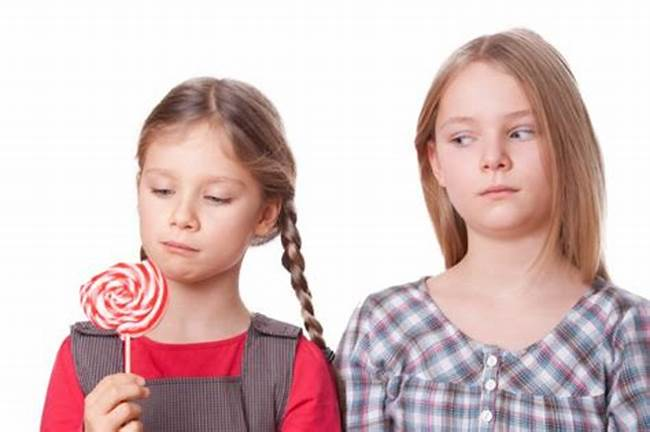 What made you feel jealous? 
What do you do?
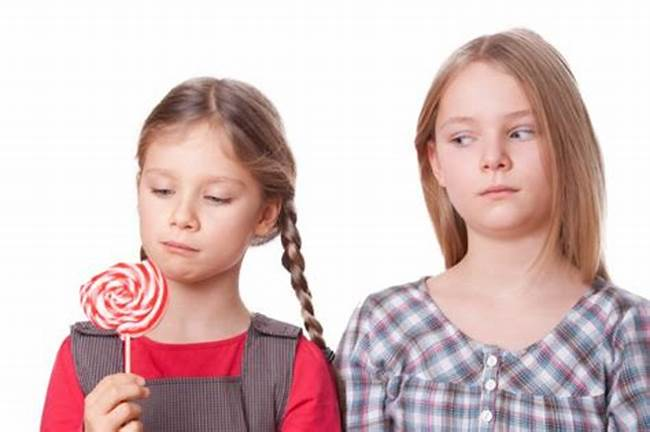 Let’s talk
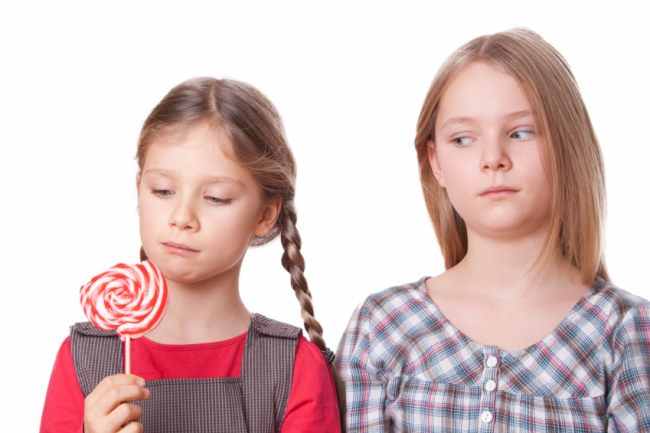 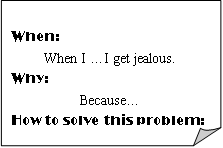